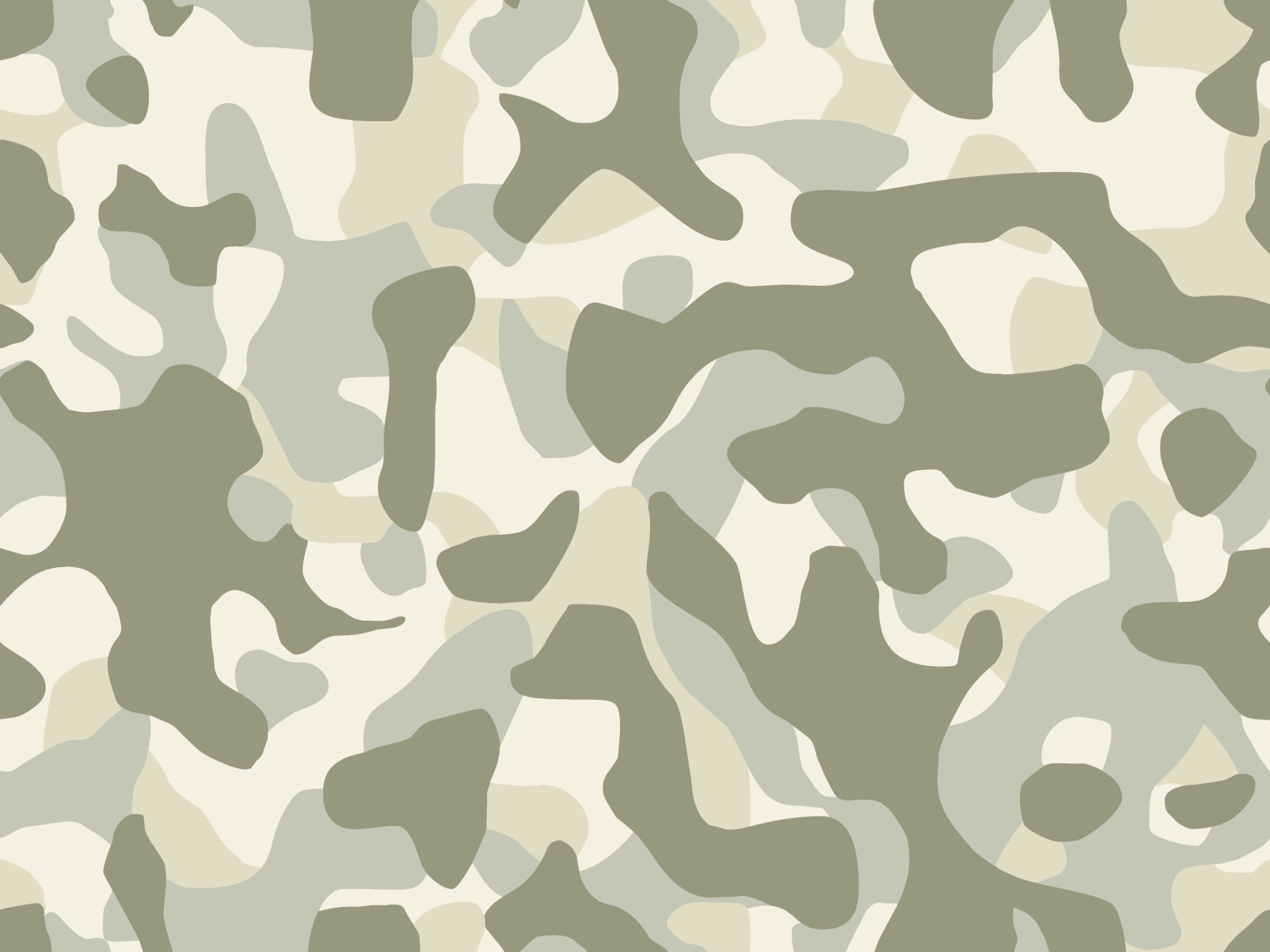 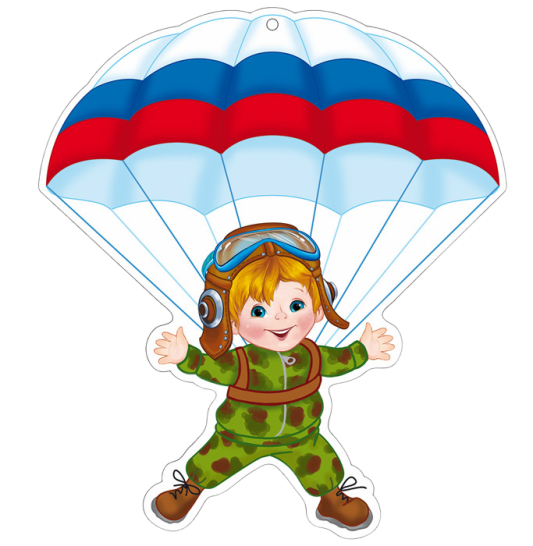 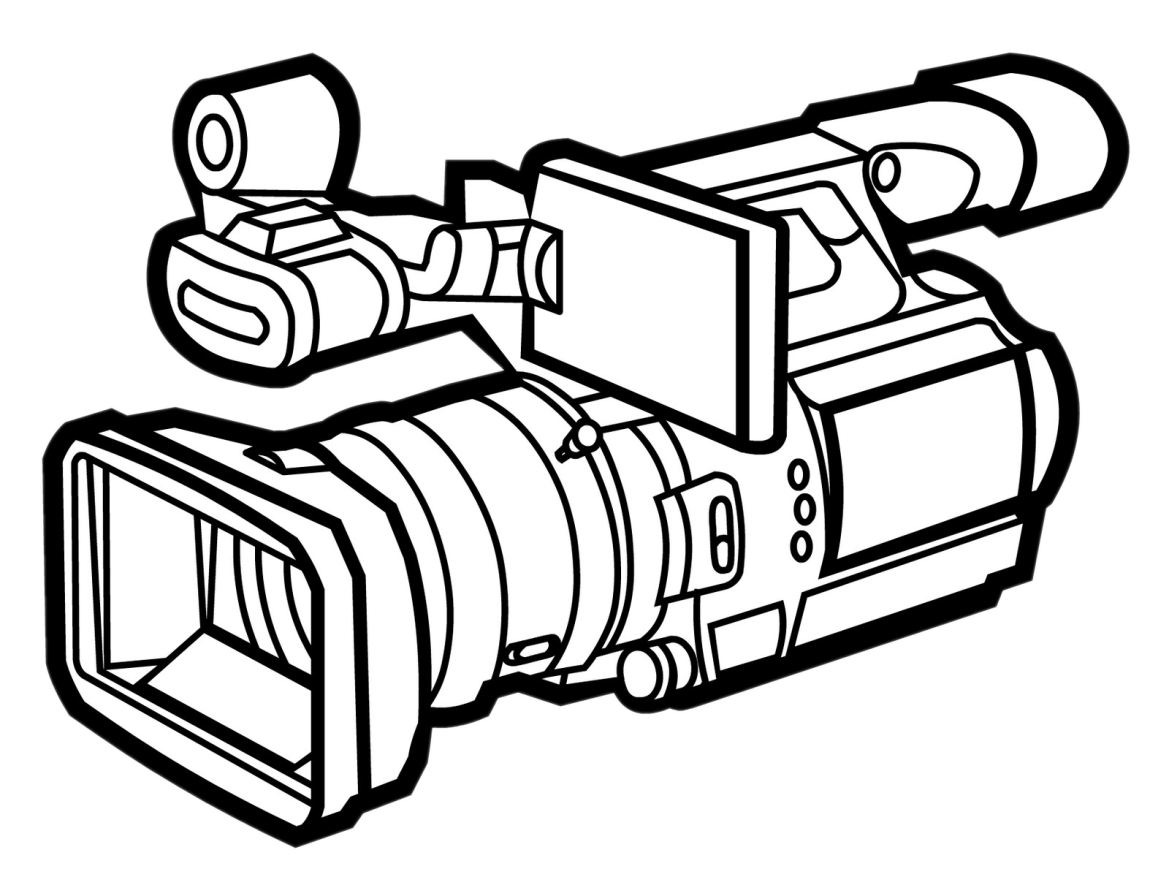 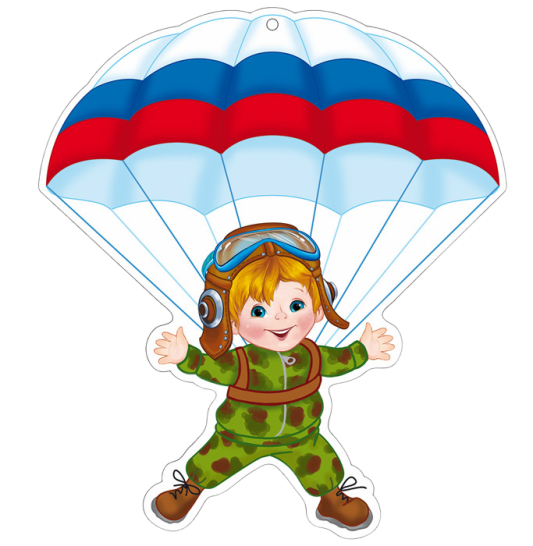 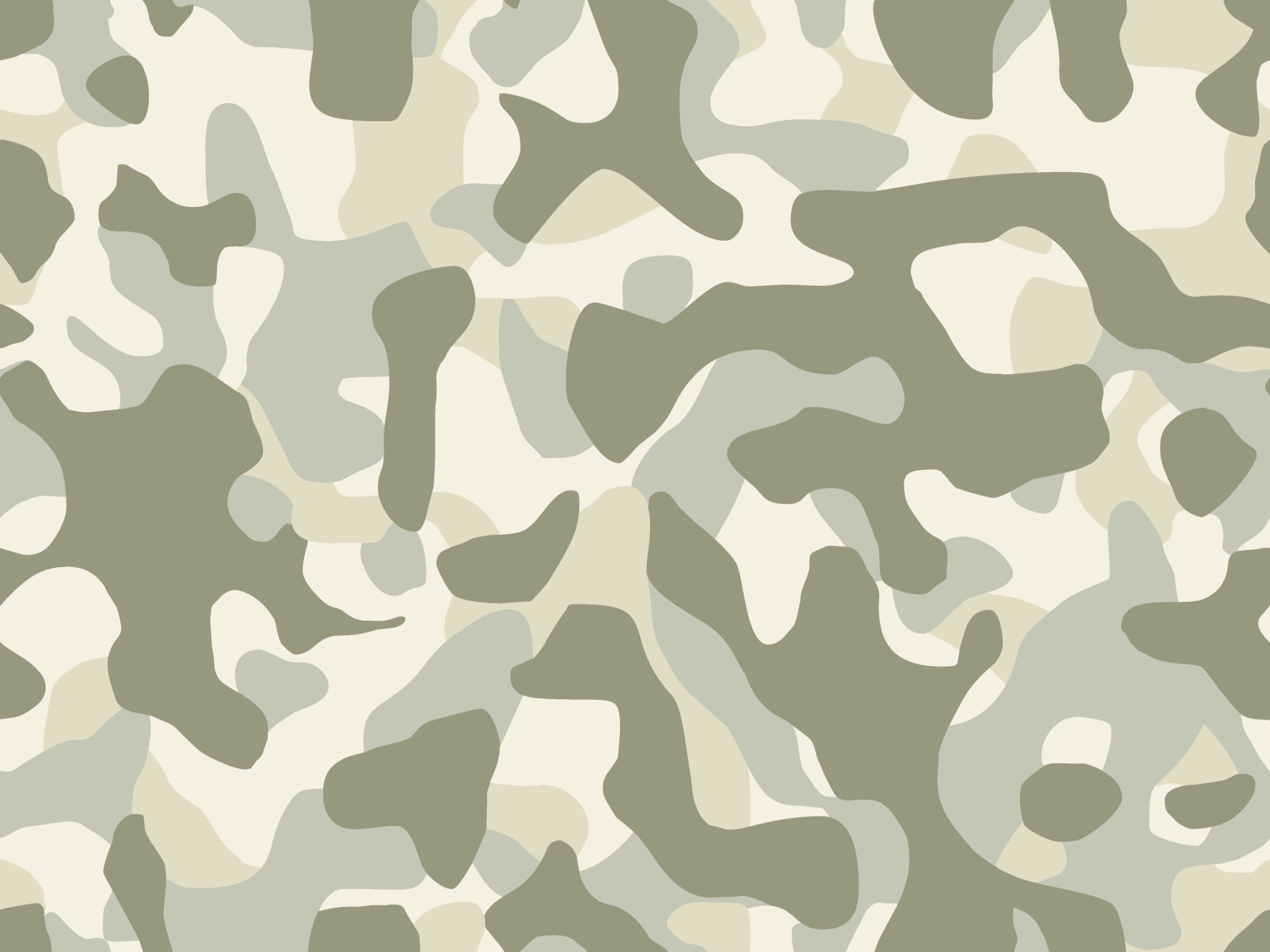 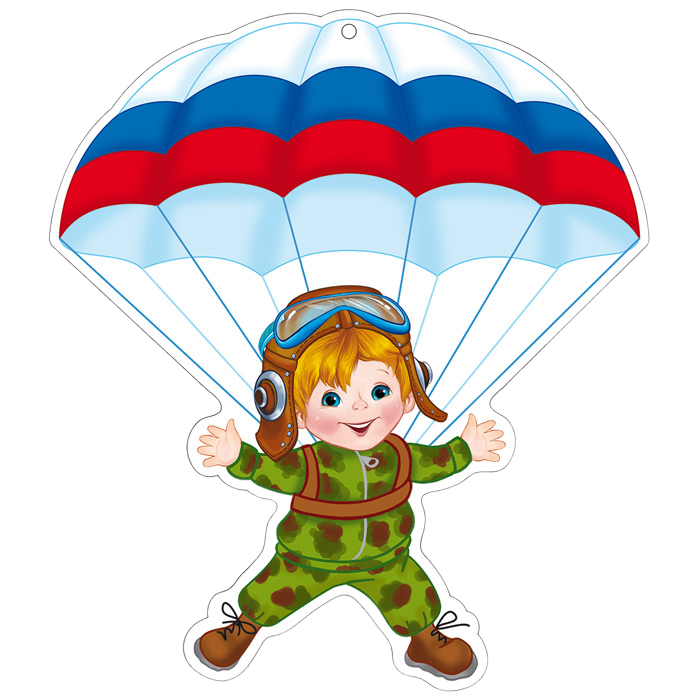 Журналистский 
десант
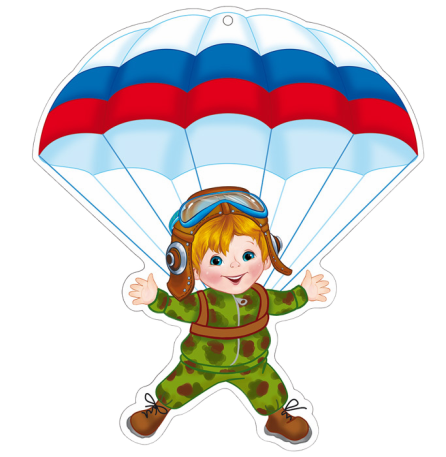 МБДОУ - д/с №7
"Солнышко"
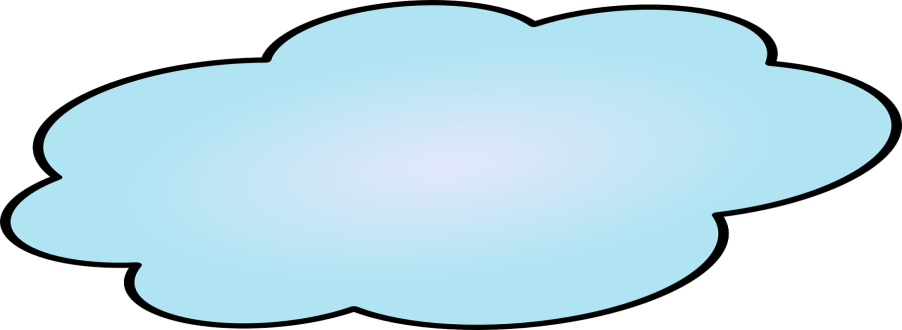 Воспитатели:
Раудина Н.А.,
Рязанцева Н.А.,
Шумаева И.В.
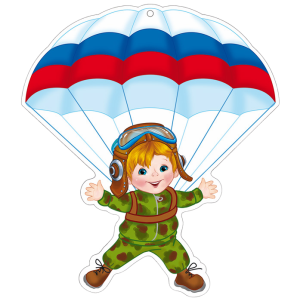 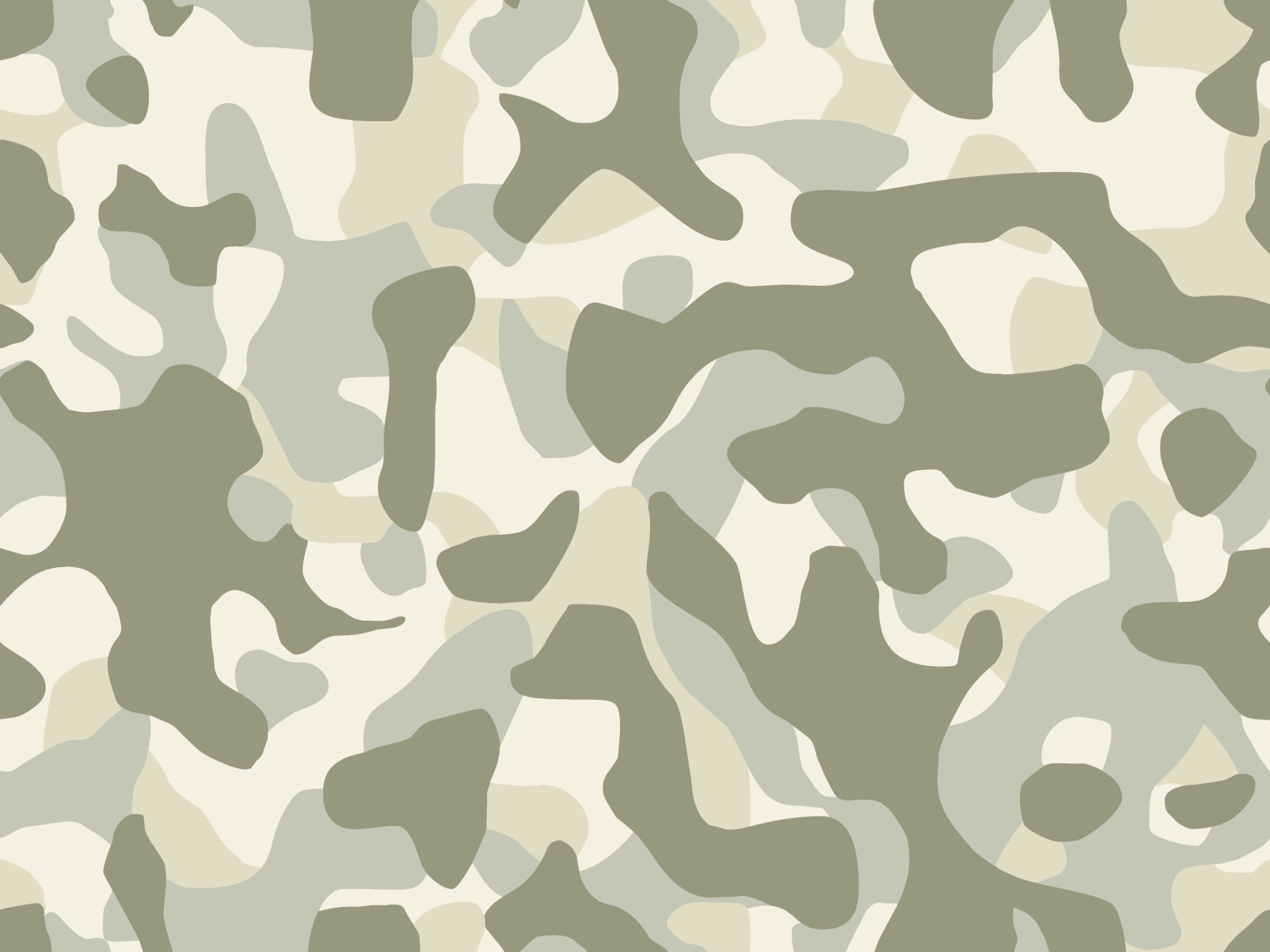 АКТУАЛЬНОСТЬ
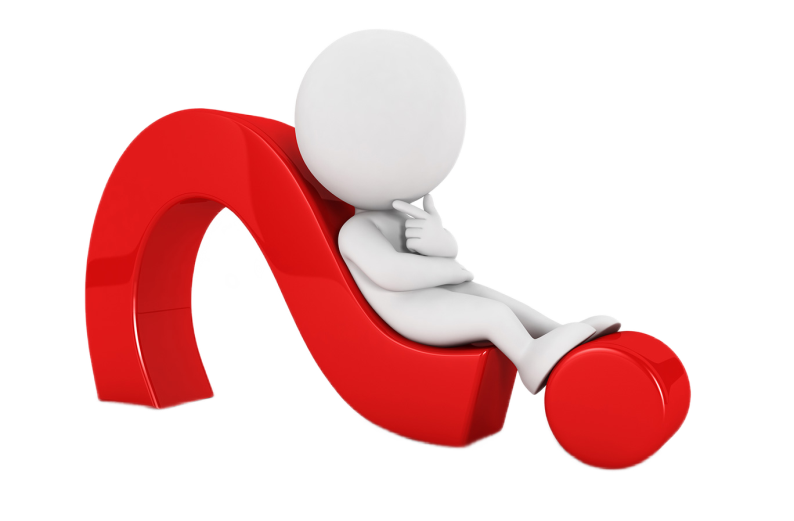 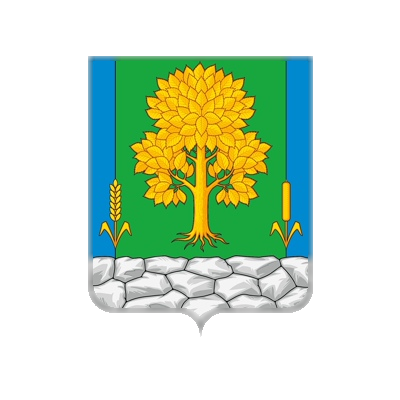 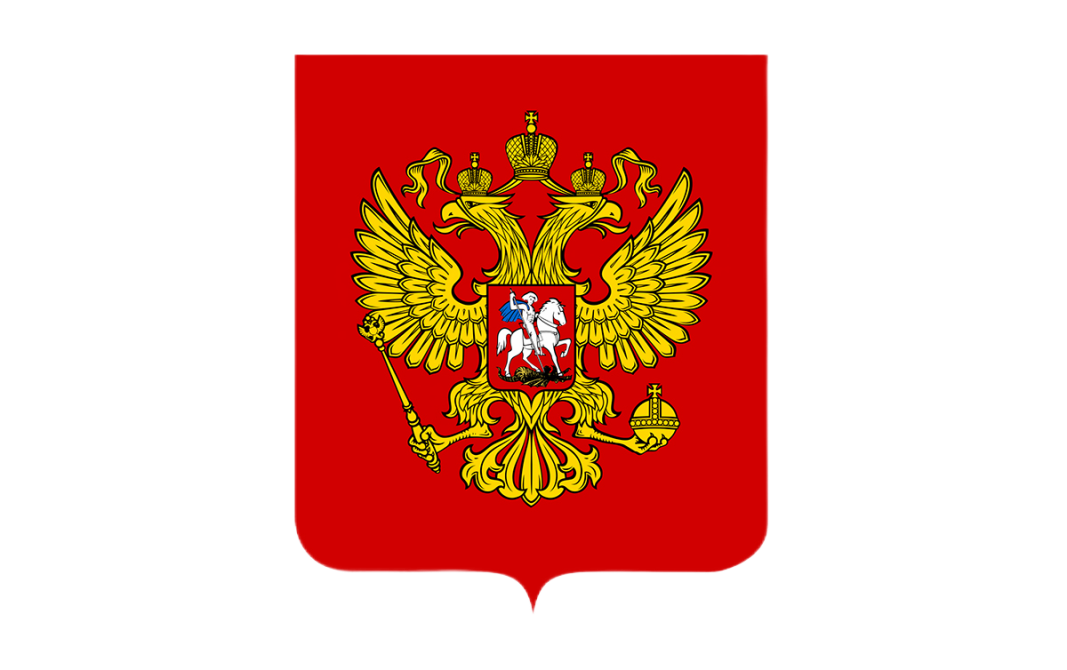 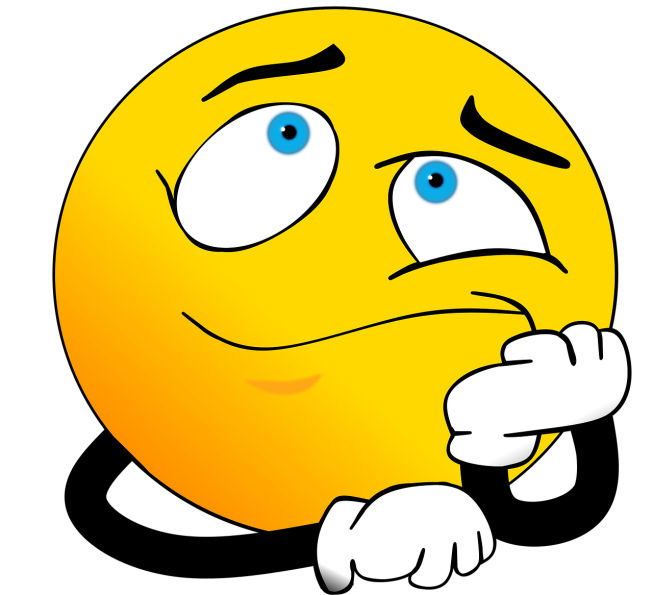 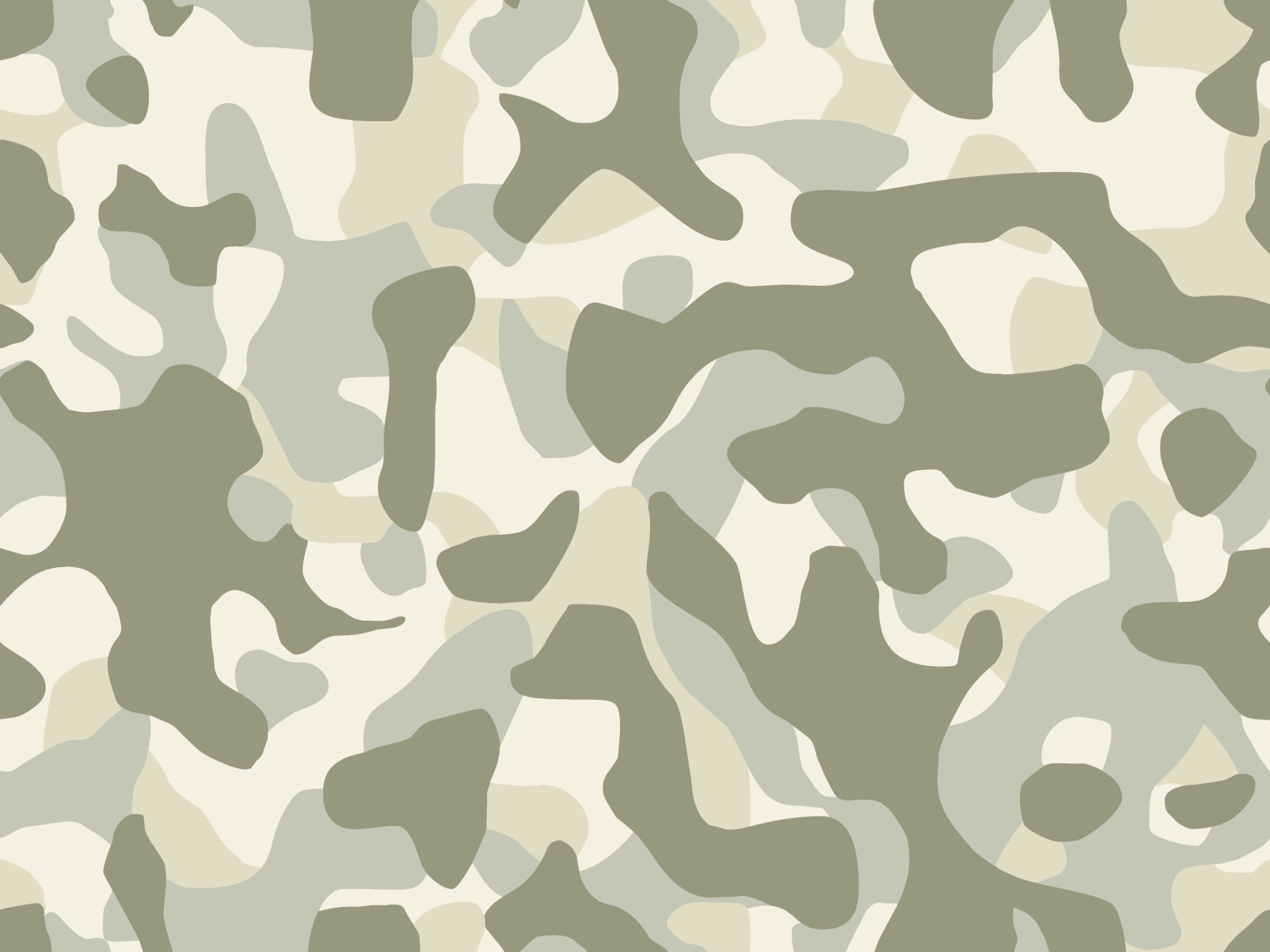 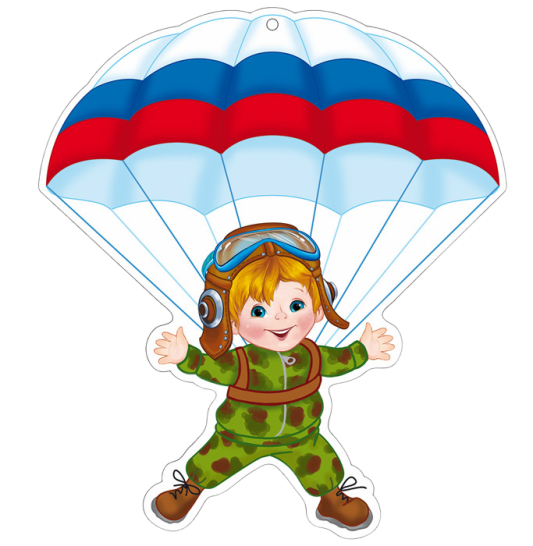 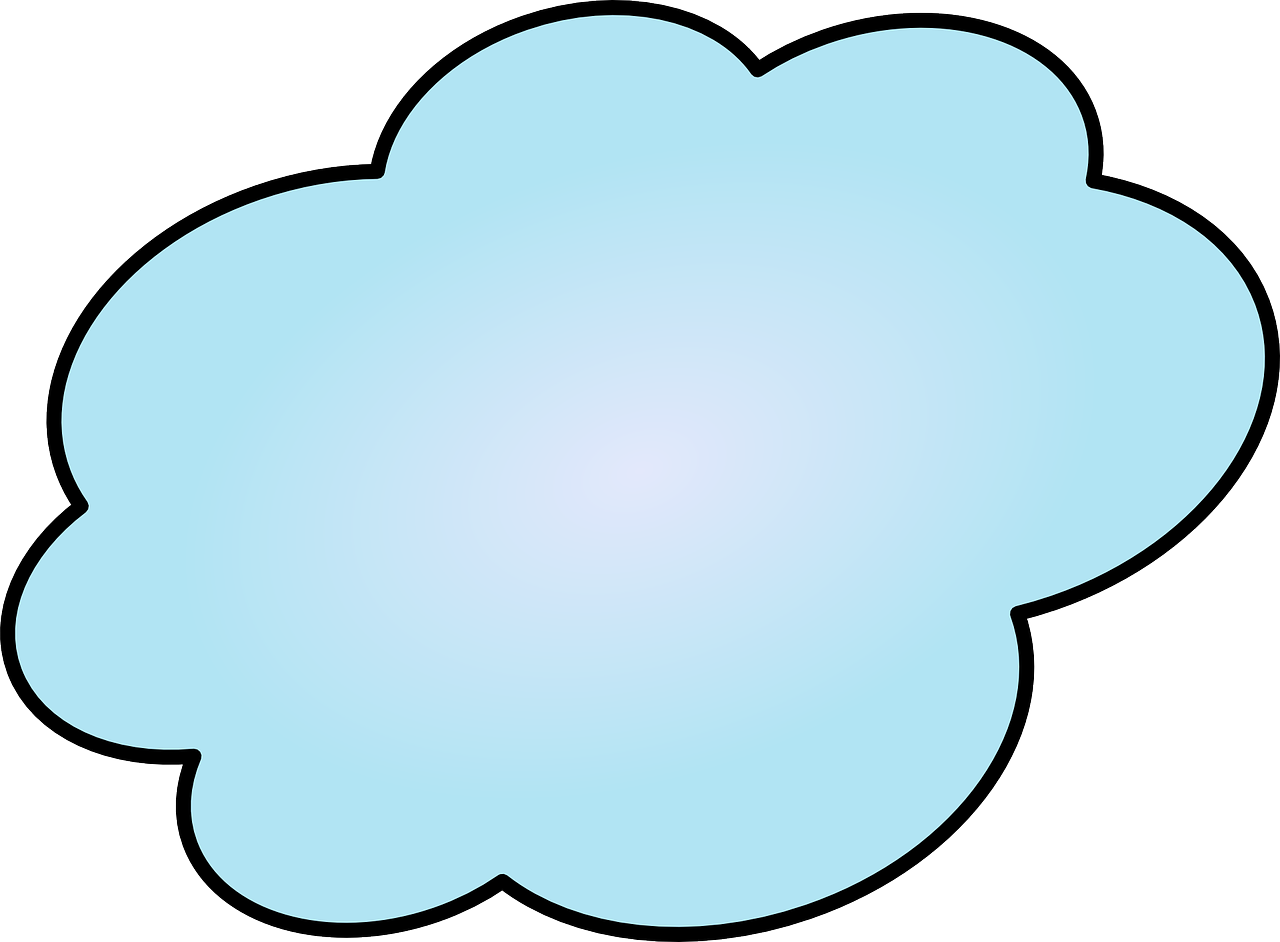 Цель:
формирование позиции активного гражданина своего города, интересующегося малой Родиной.
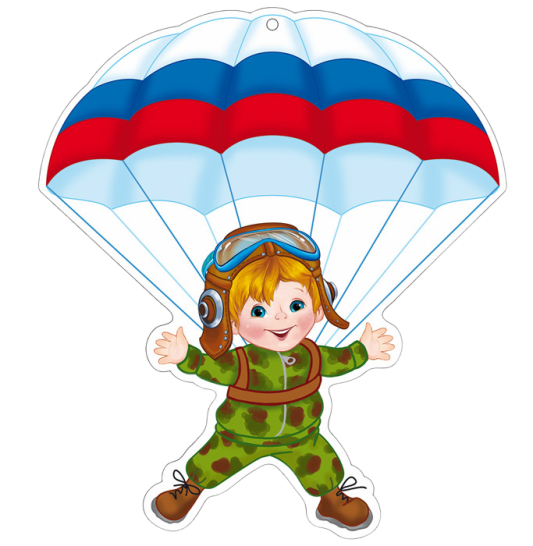 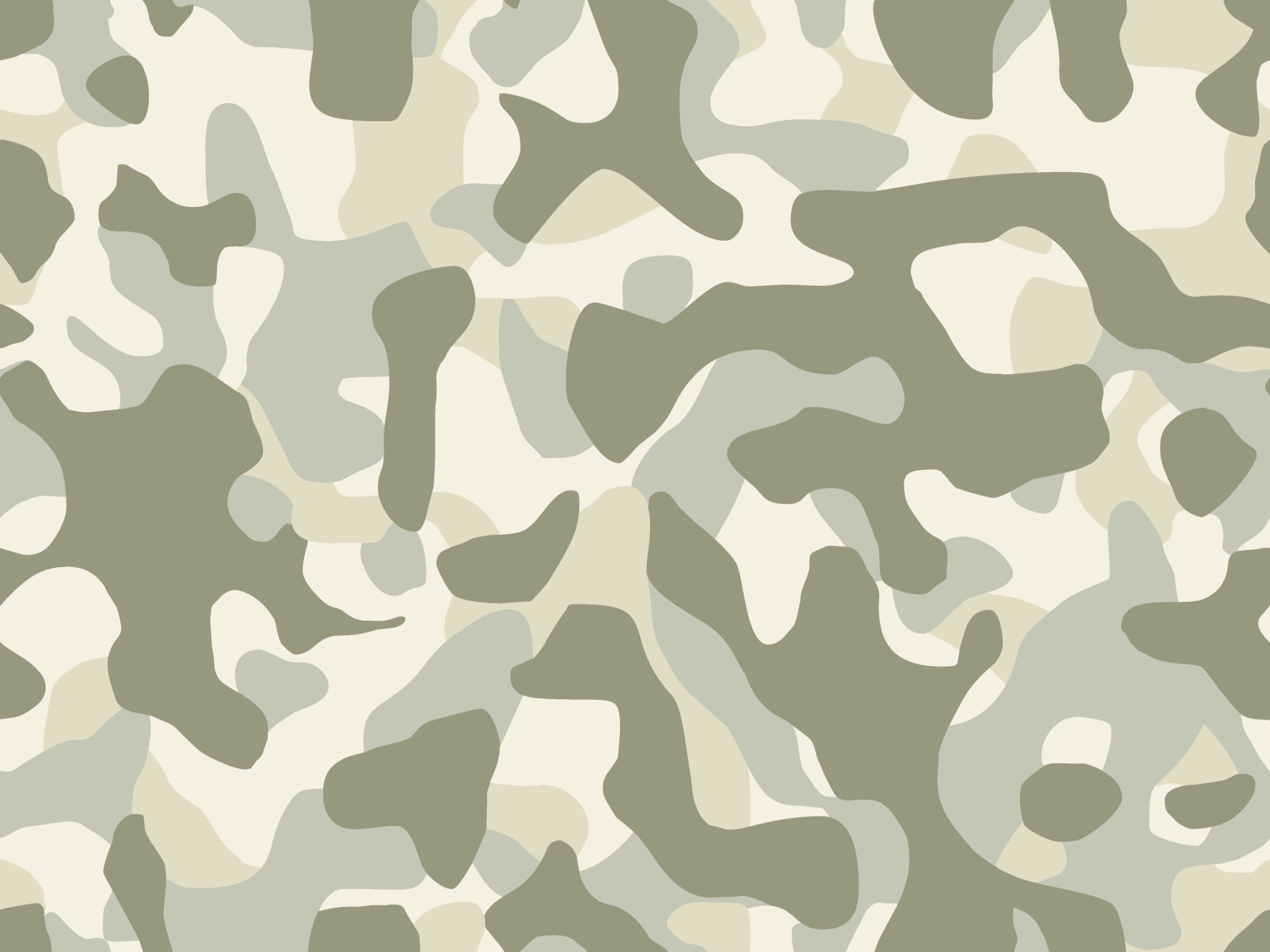 Направления для исследования
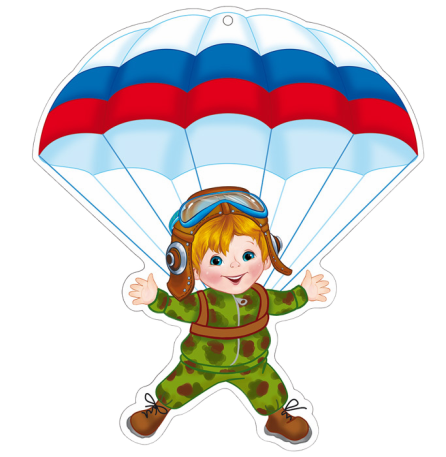 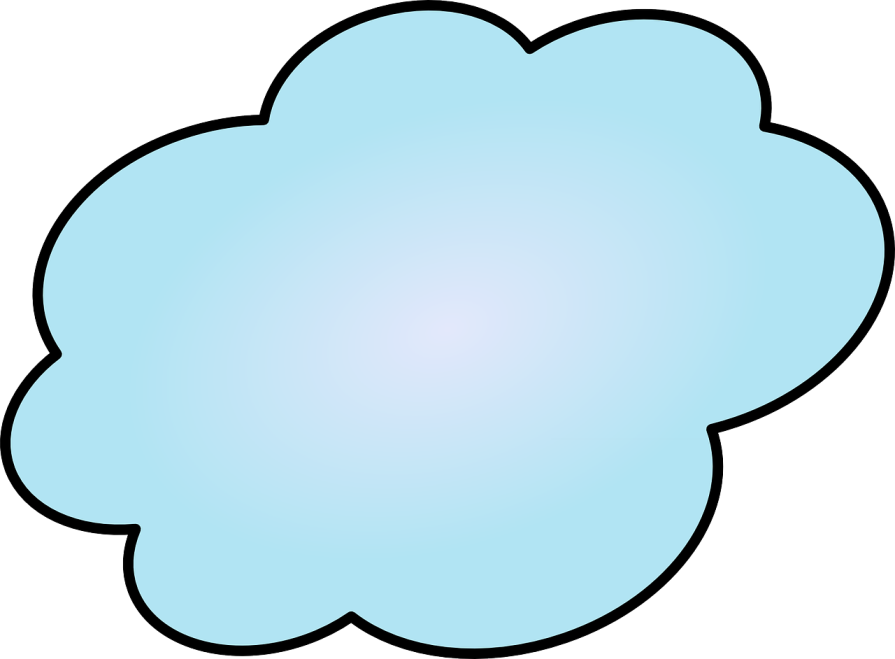 Достопримечательности:
Парк Победы и 
Сквер семьи, любви и верности
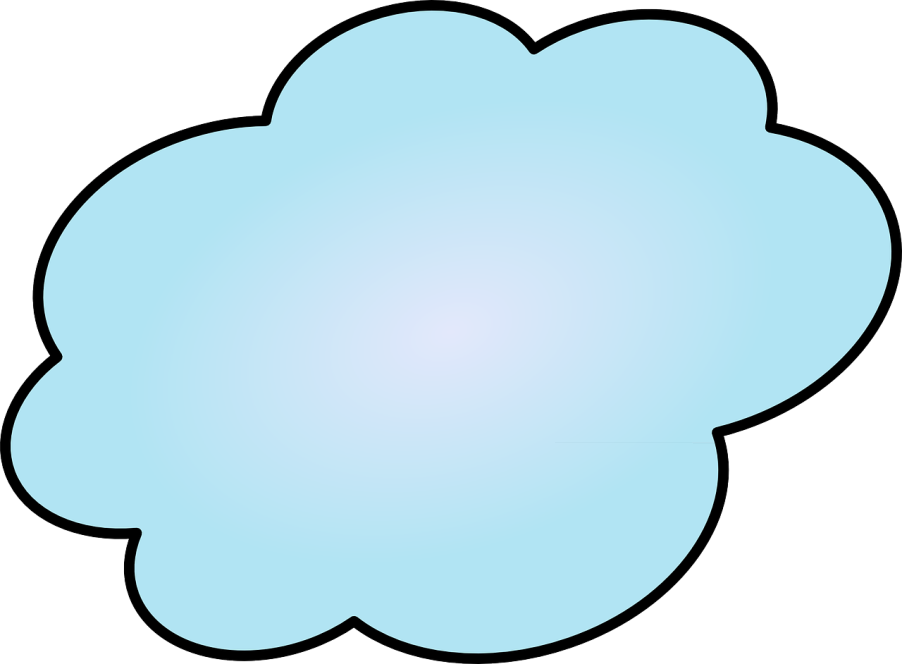 Традиции 
детского сада и 
семьи воспитанника
Кулькова Артёма
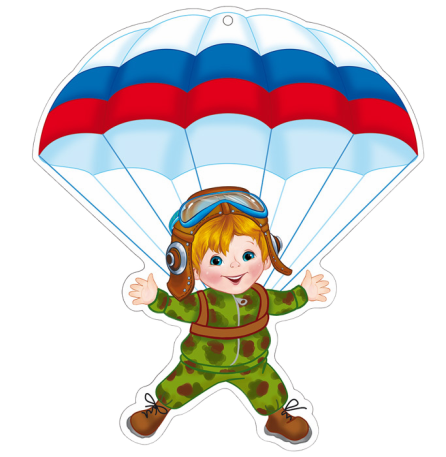 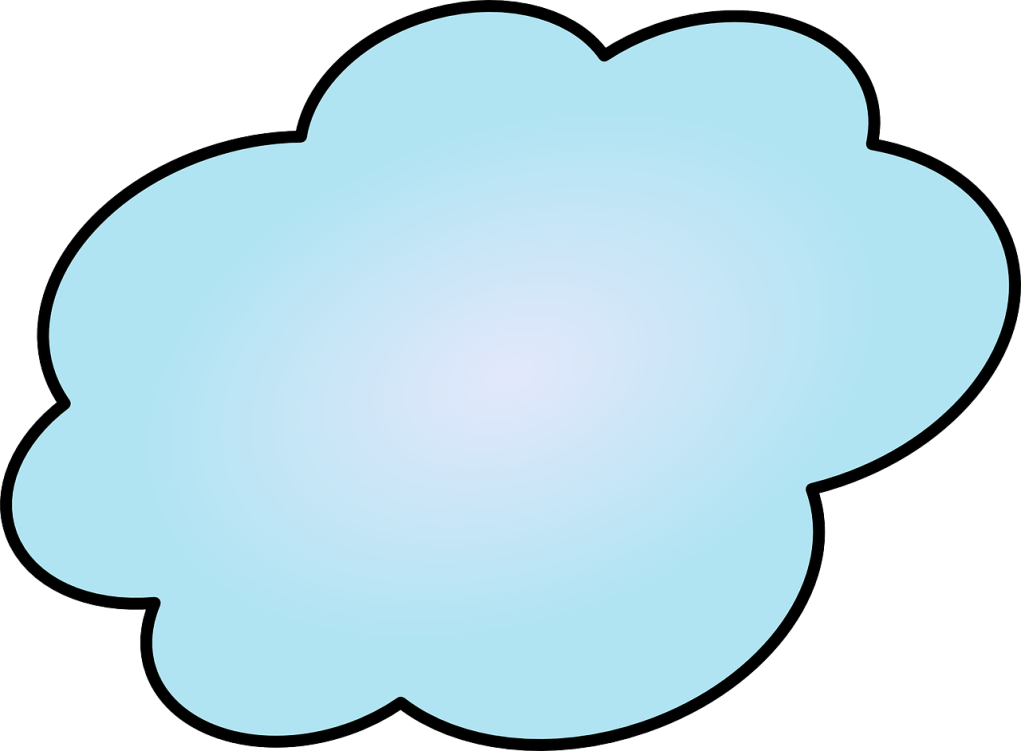 Культура: 
ДК Цементник и 
ДШИ №5
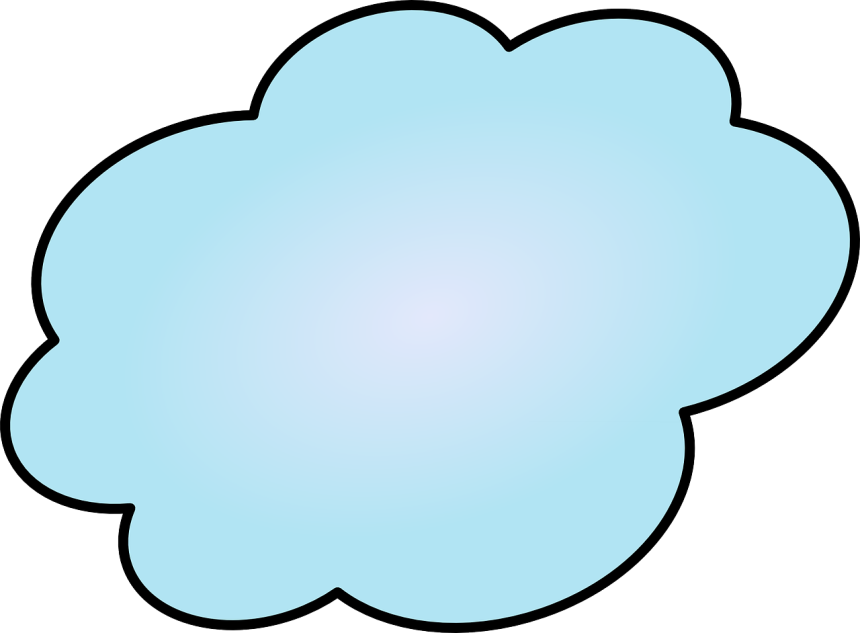 Замечательные  люди: 
Сергей Владимирович Фролов и 
   Владимир Александрович 
Лепнюк
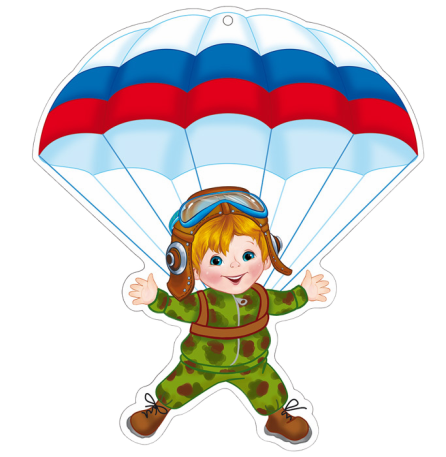 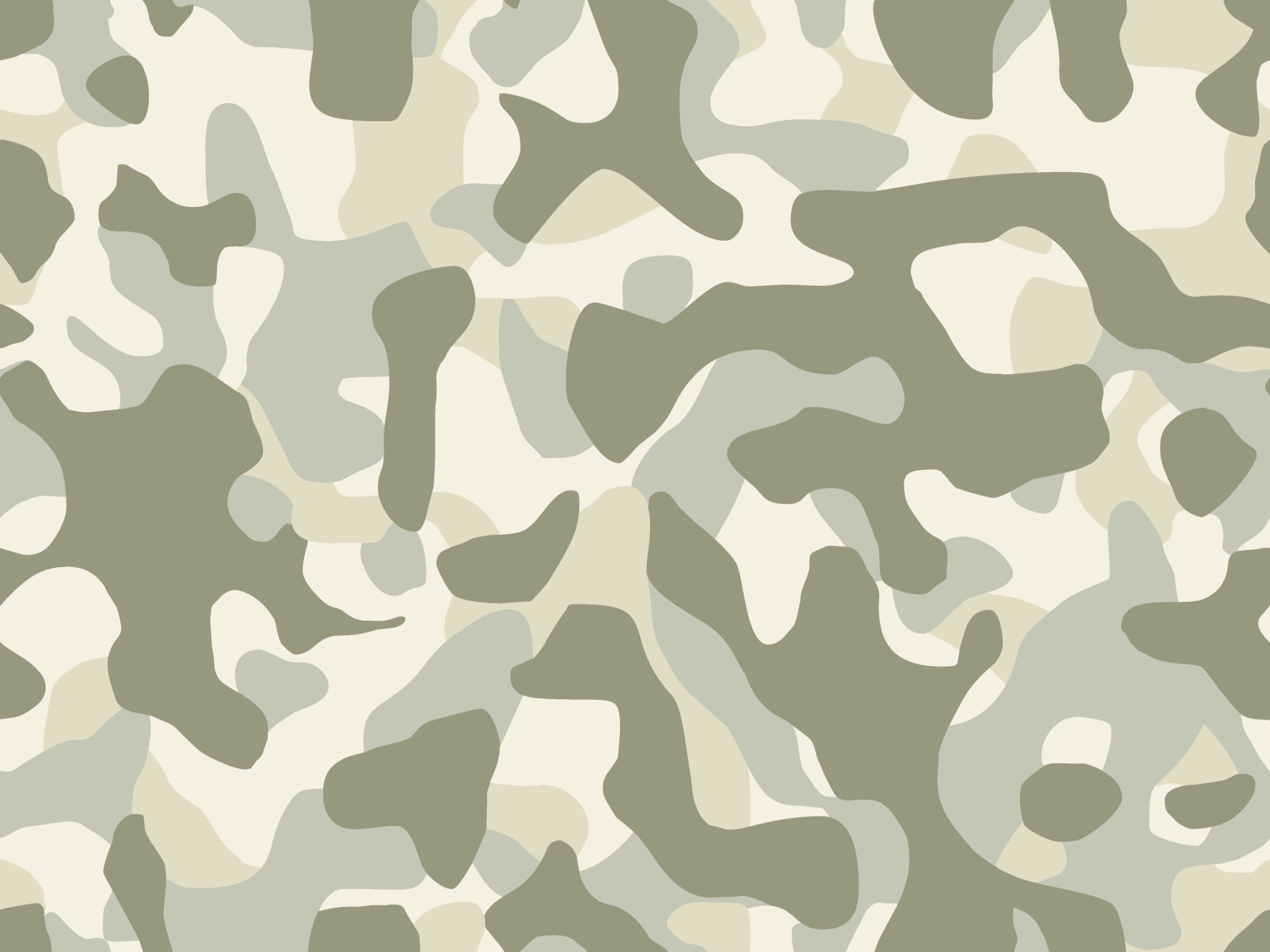 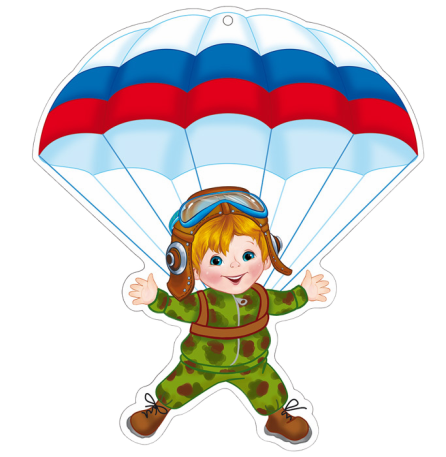 Участники проекта
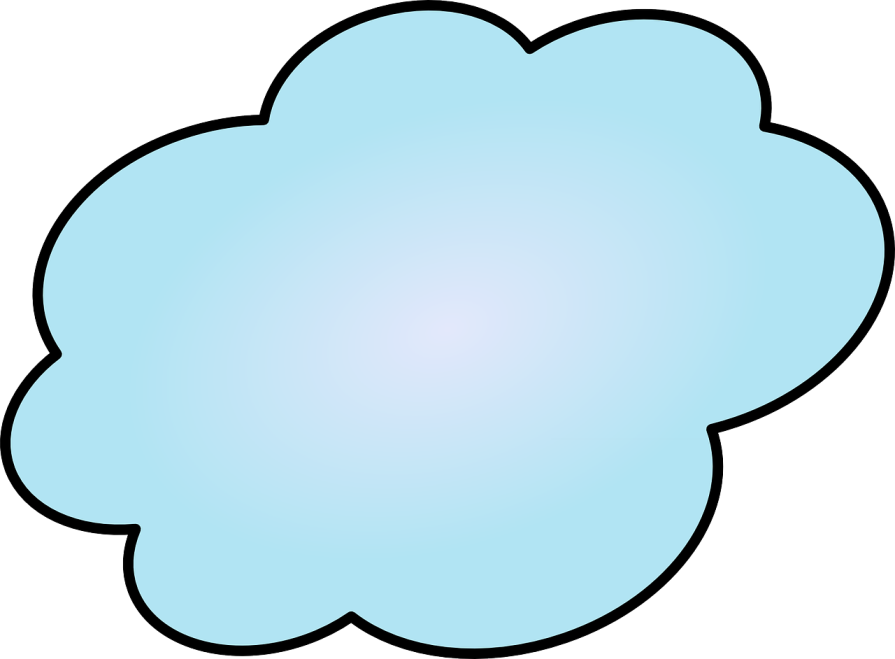 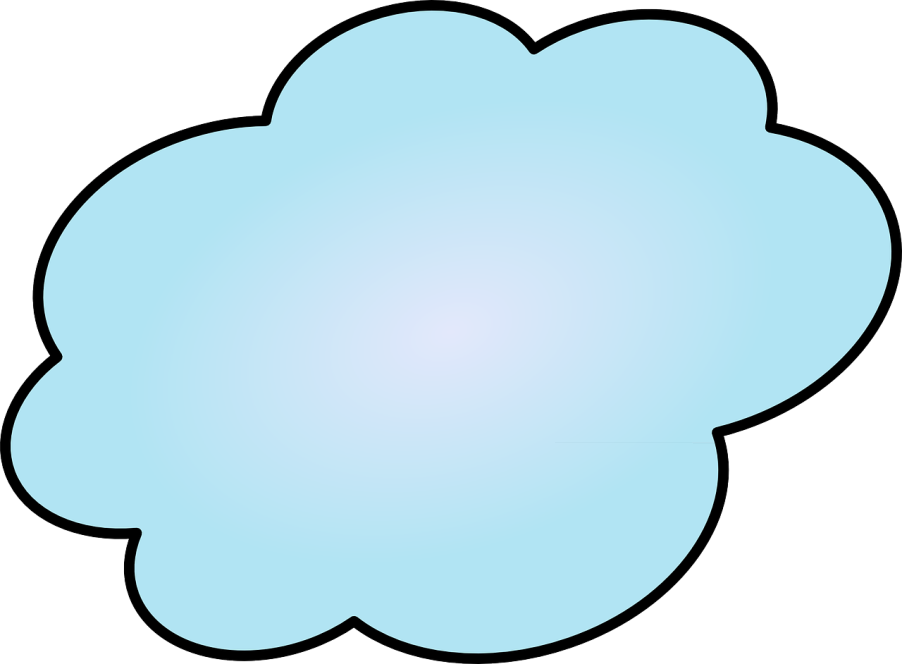 Дети
Воспитатели
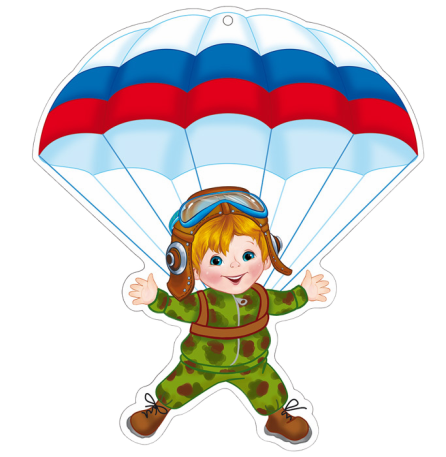 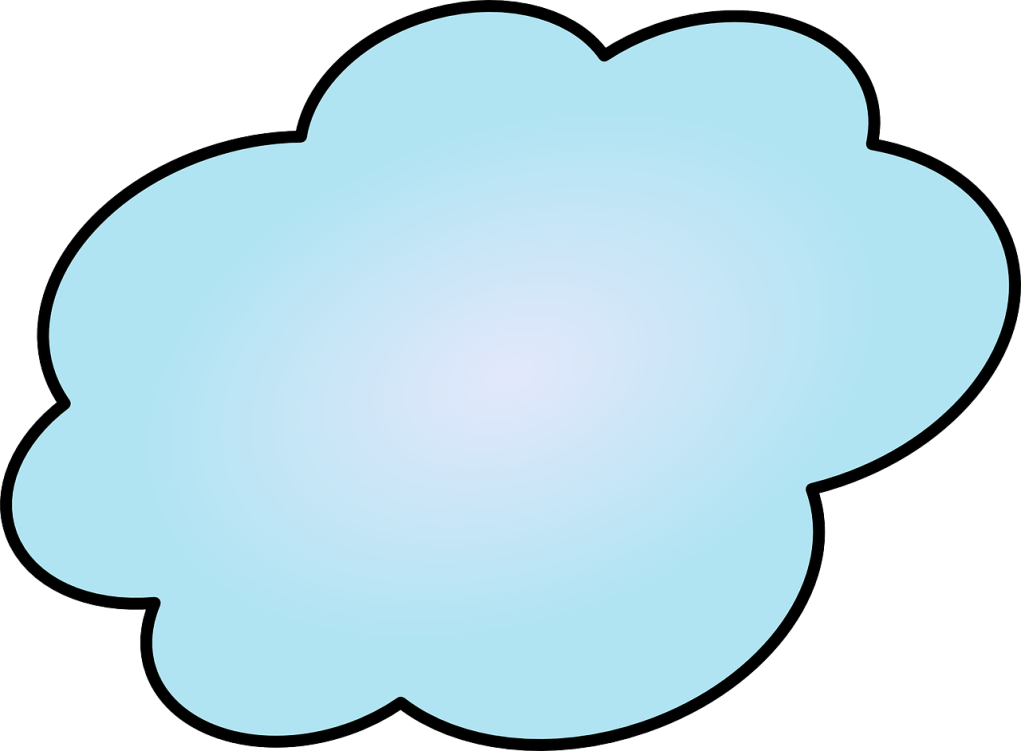 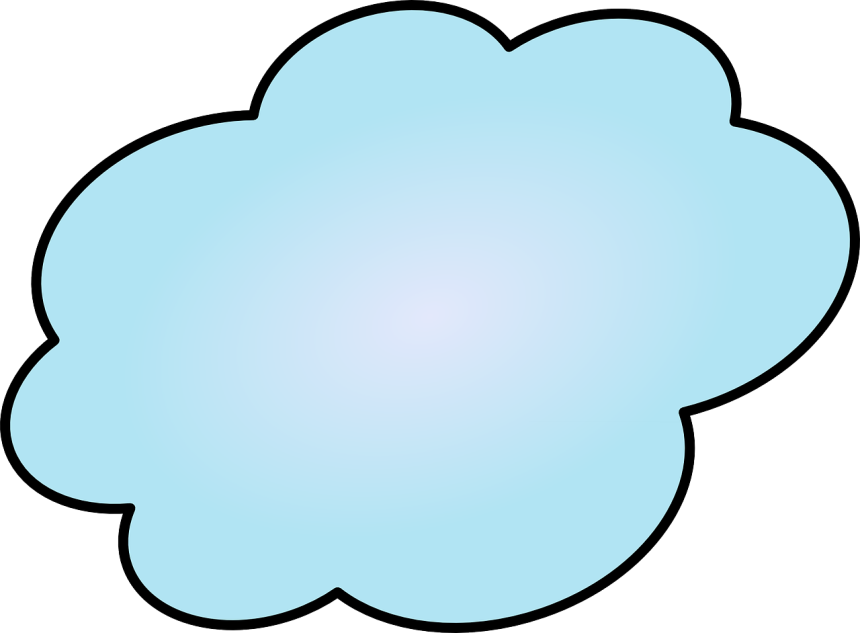 Социум
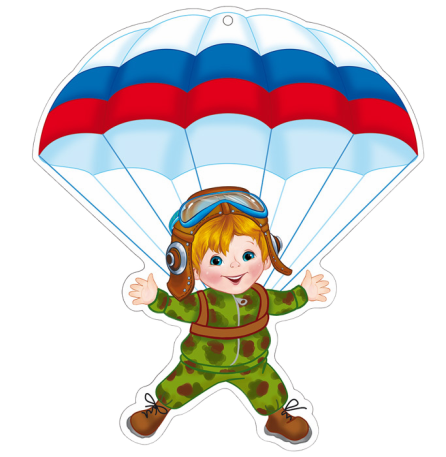 Родители
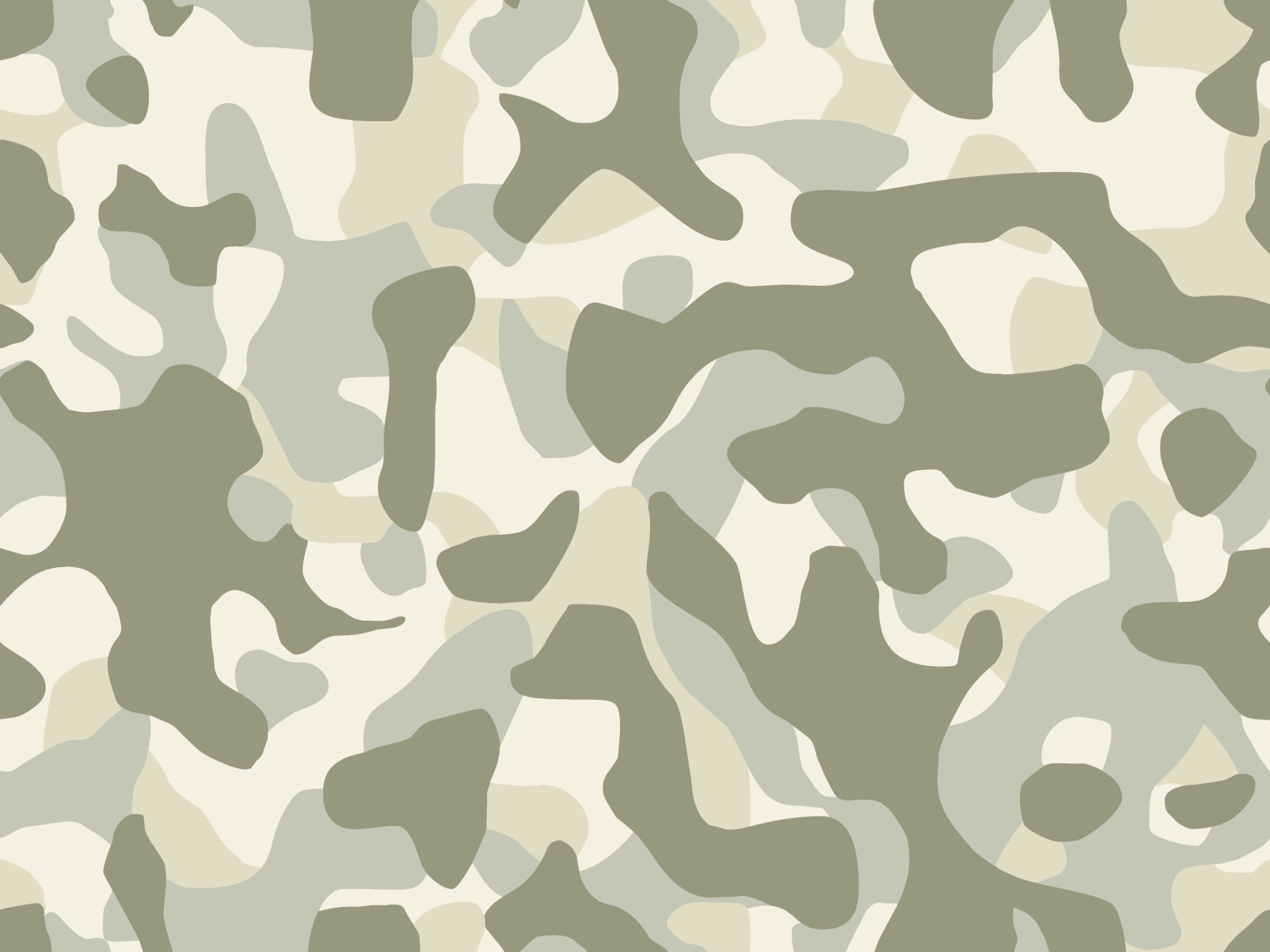 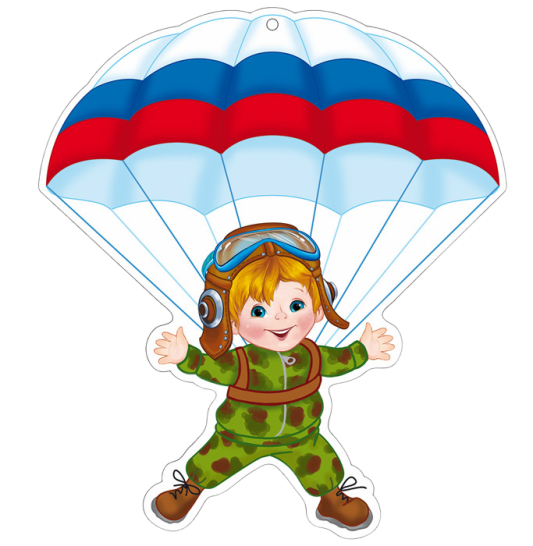 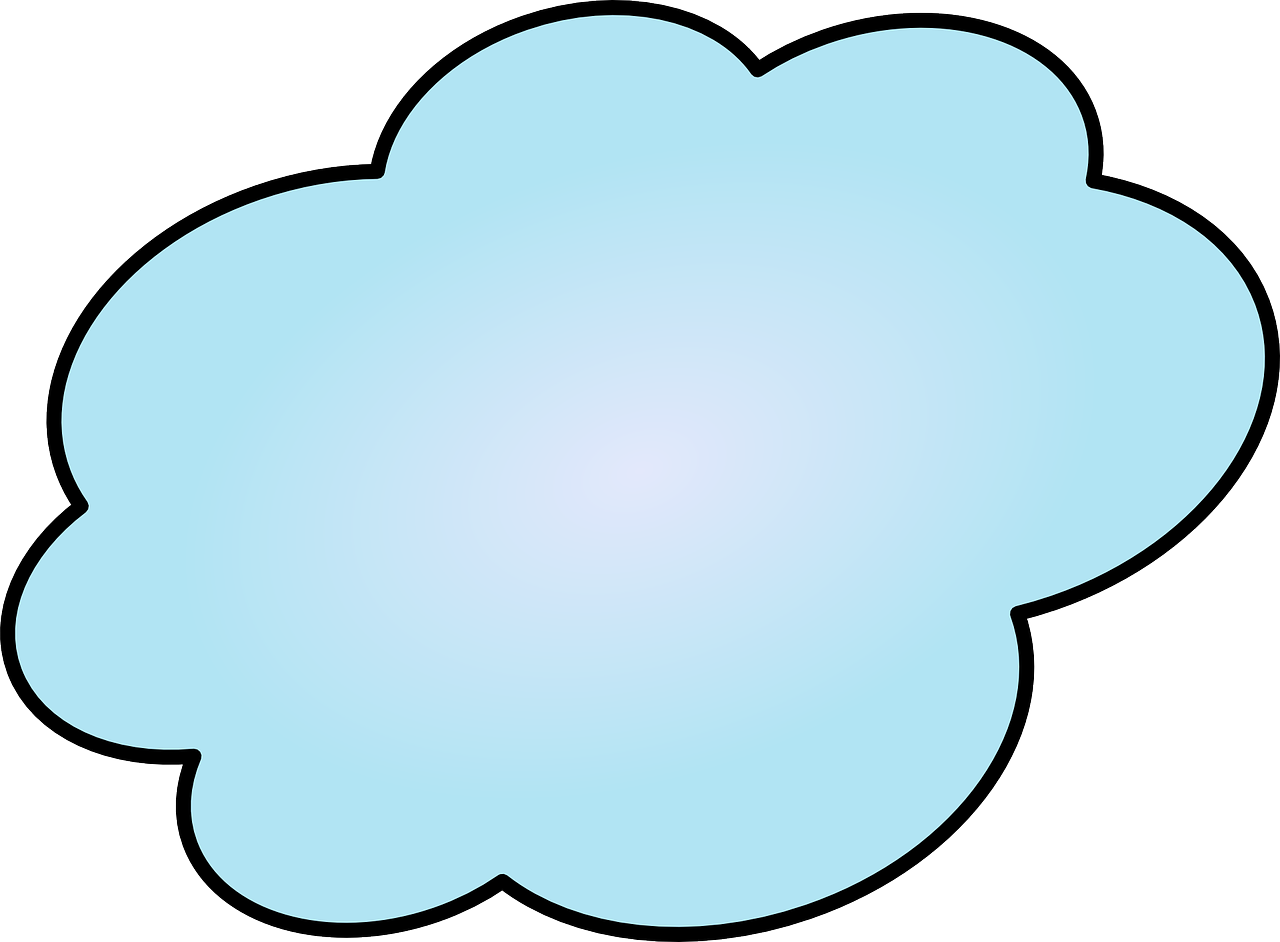 Продукт проекта:
видео дневник о городе Топки
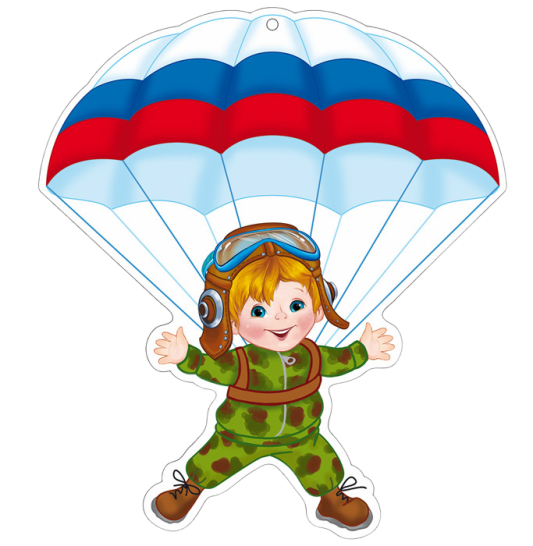 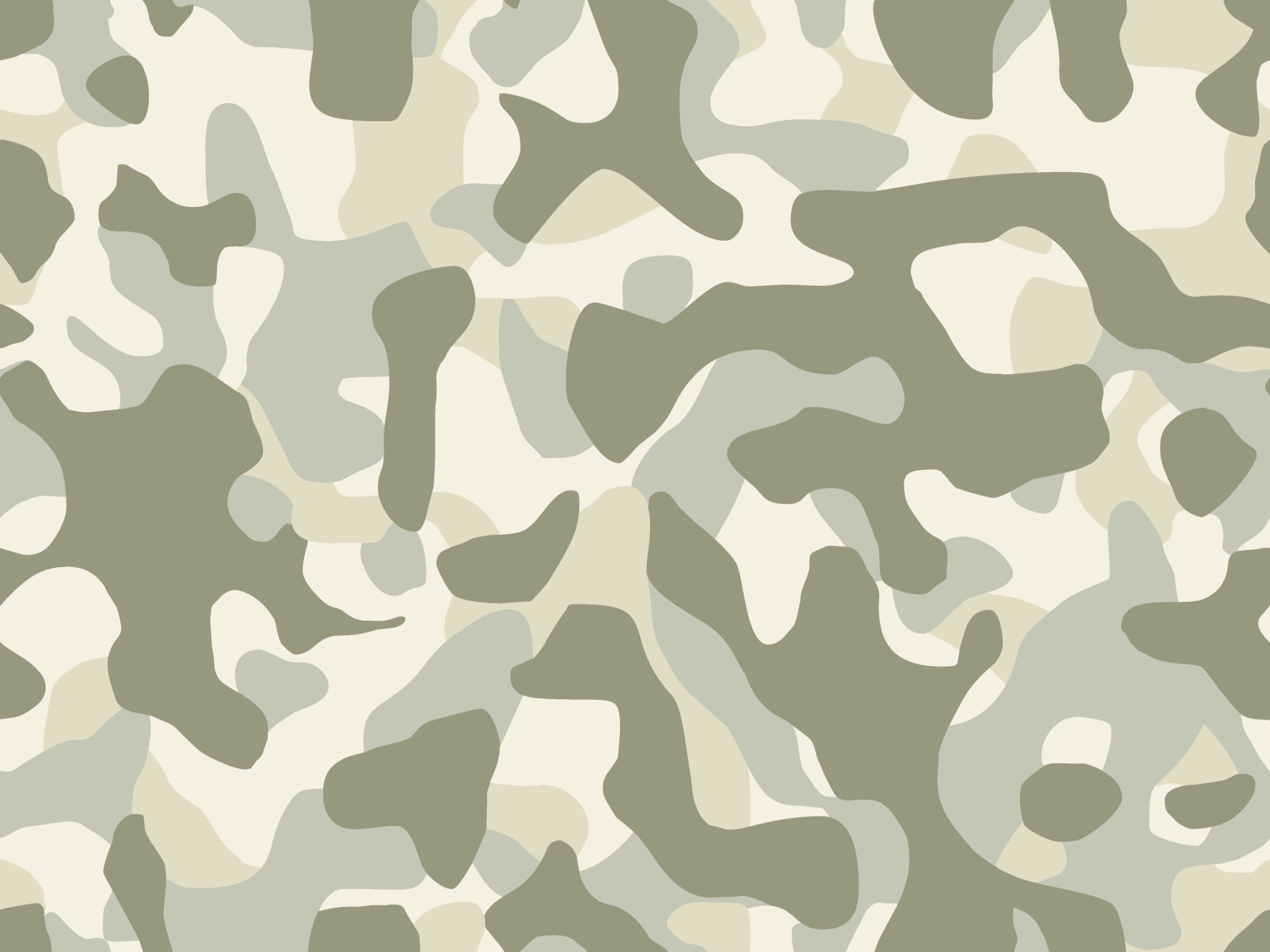 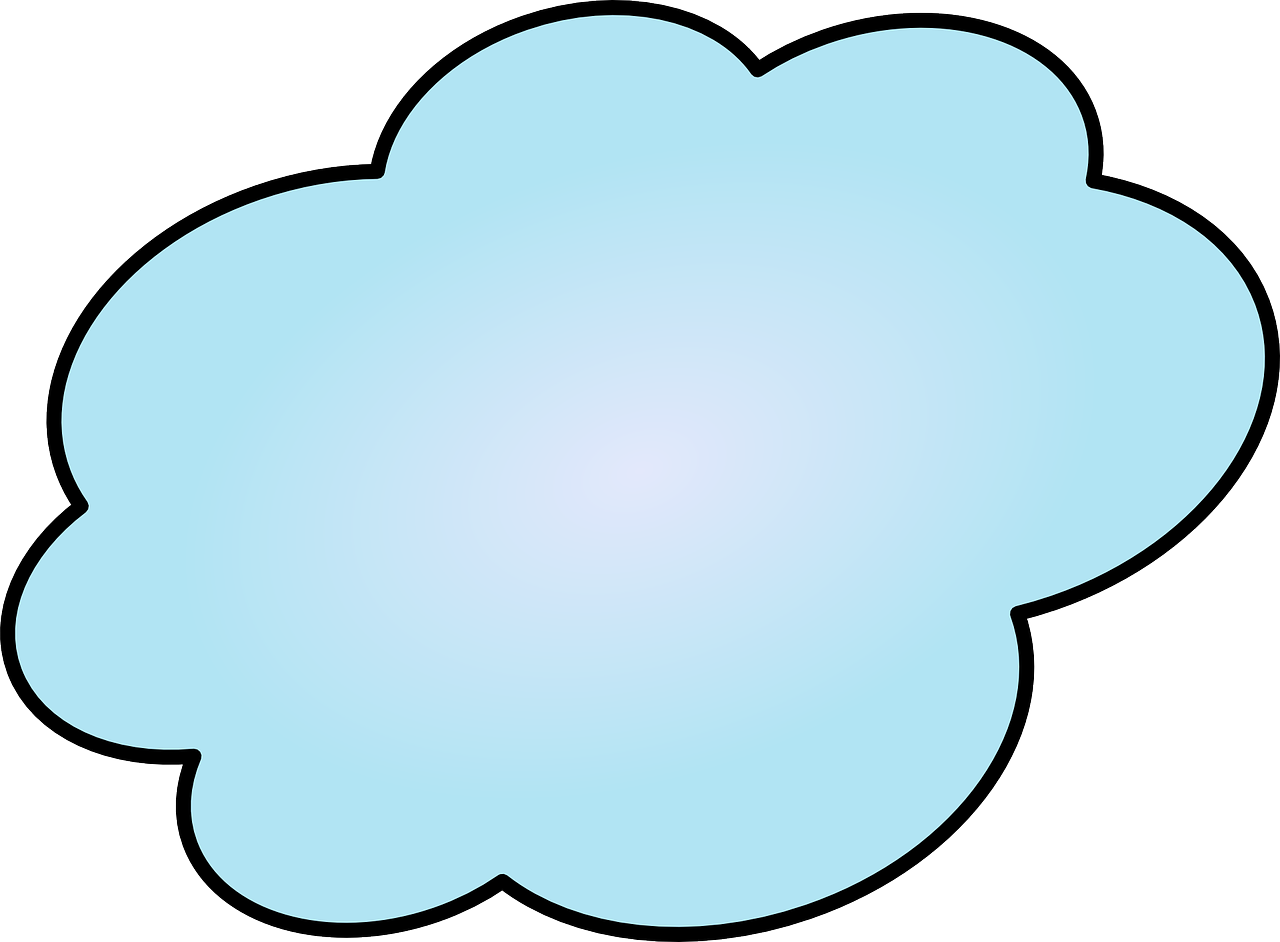 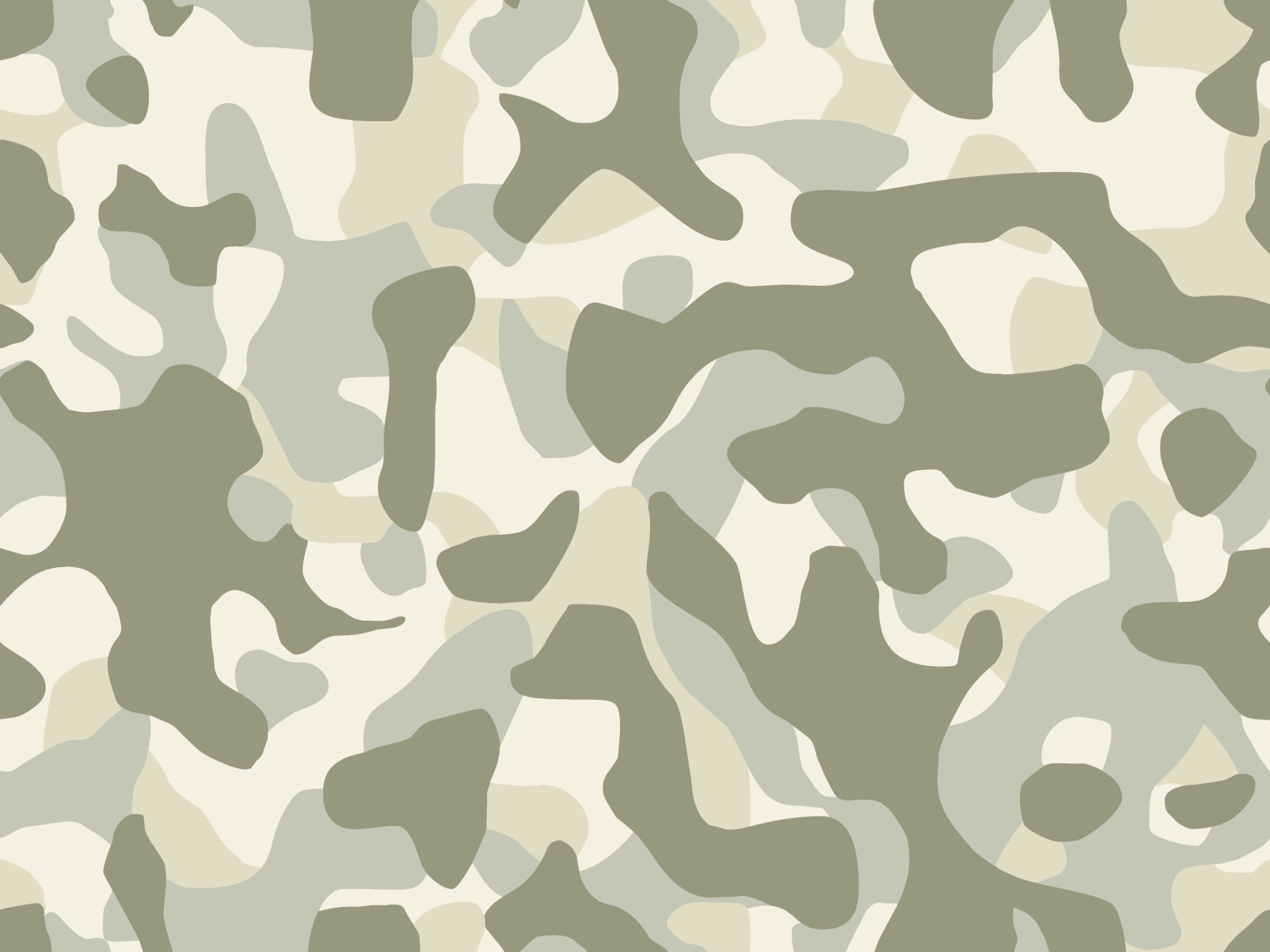 Результаты:
Любознательный, активный, интересующийся жизнью и историей родного города 
 гражданин,  имеющий базовые патриотические ценности.
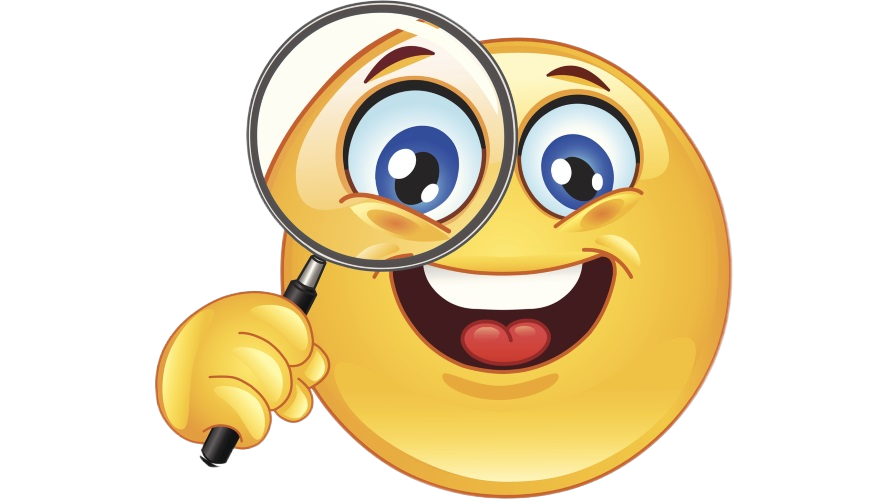 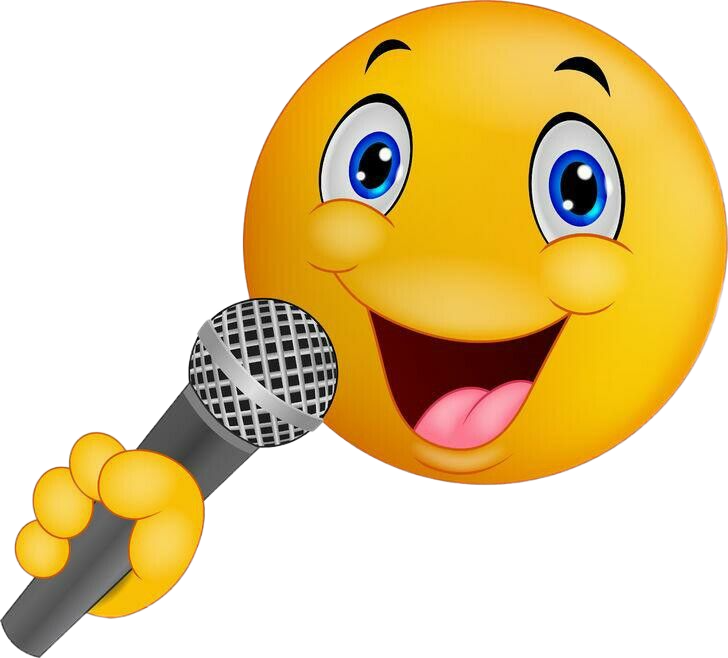 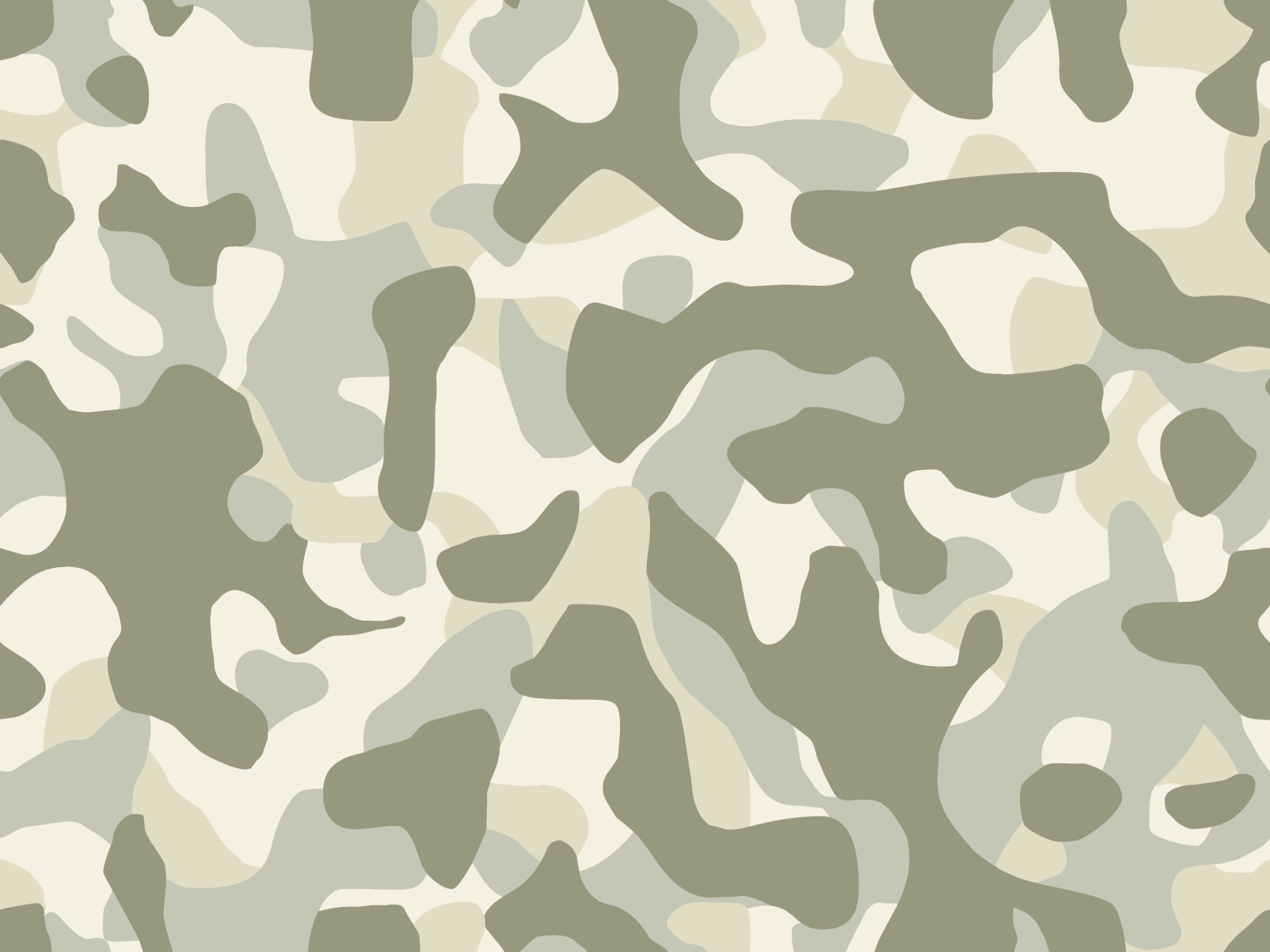 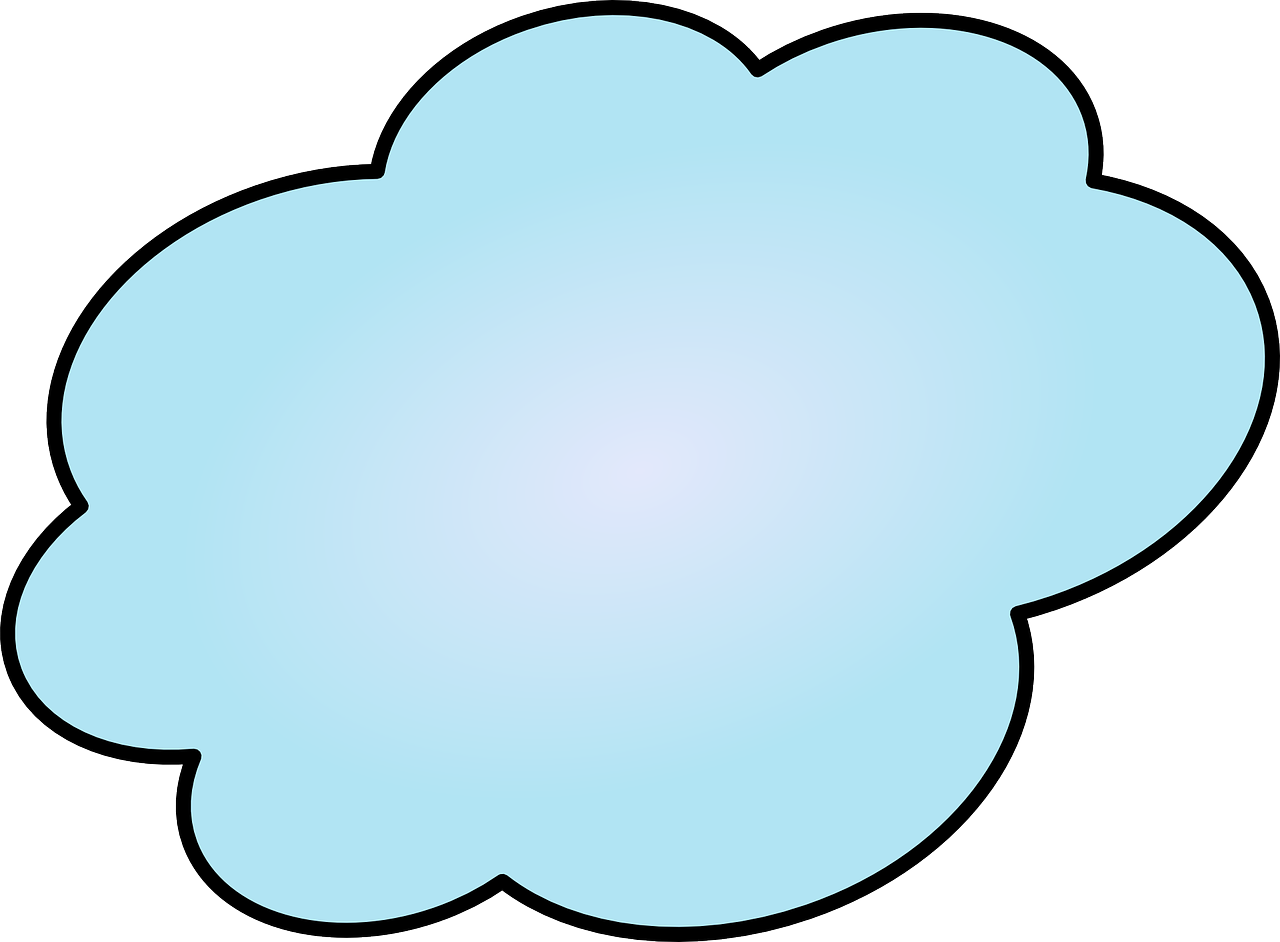 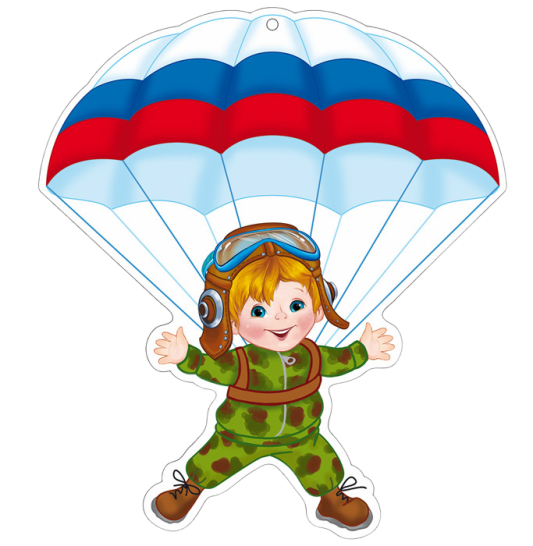 Видео дневник о городе Топки
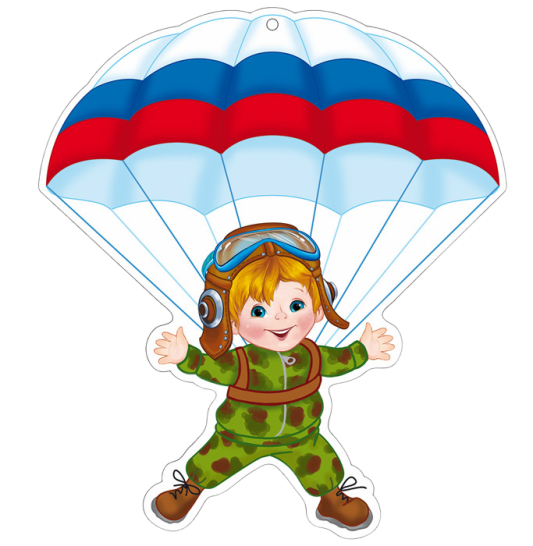 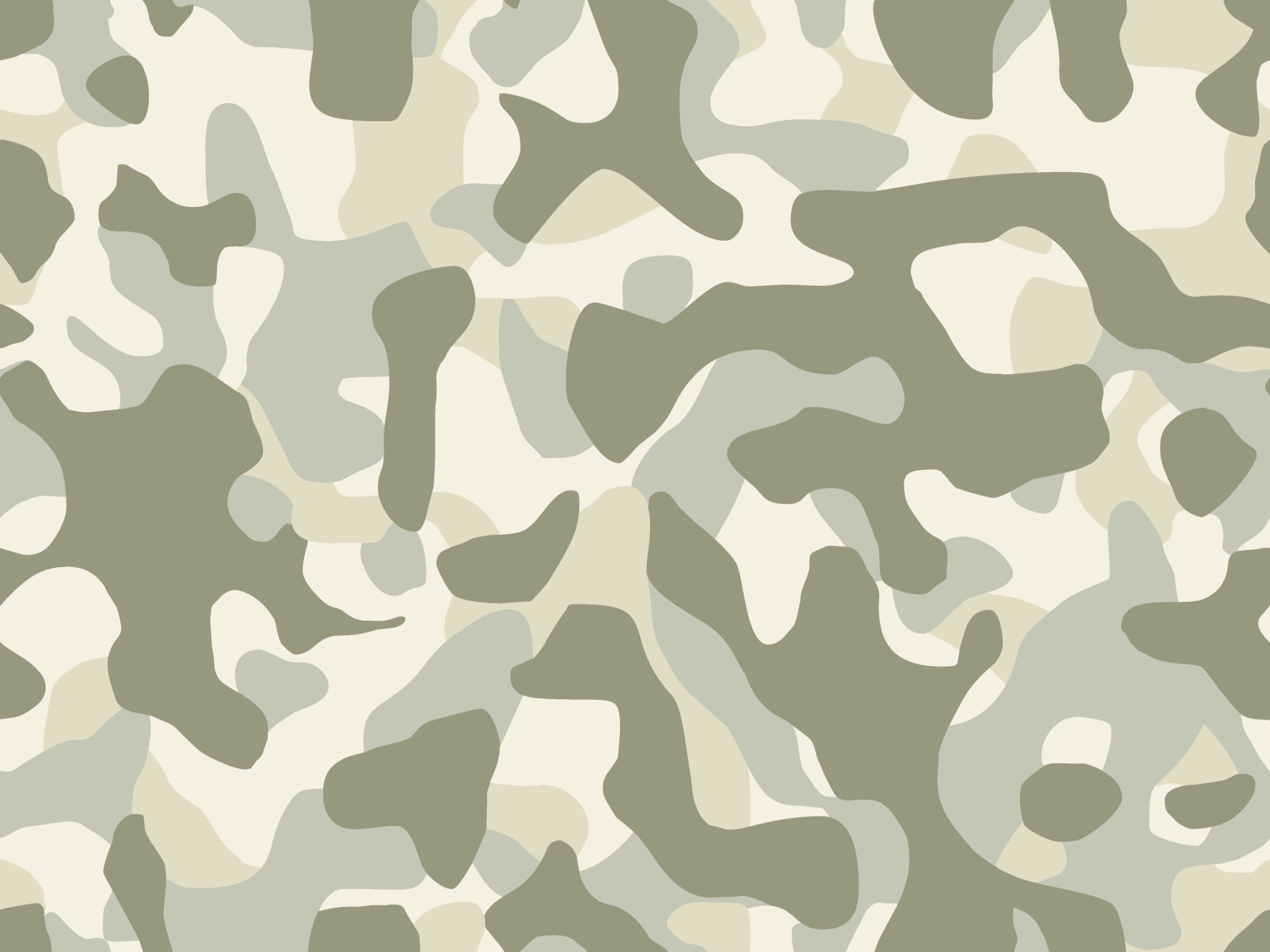 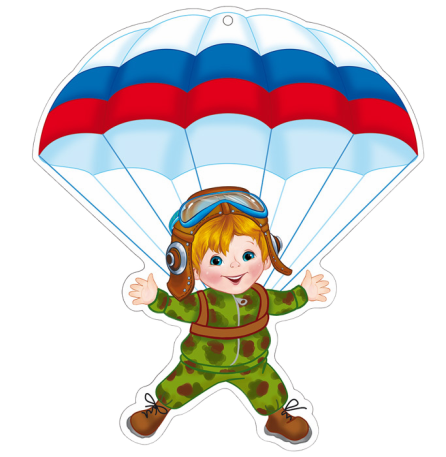 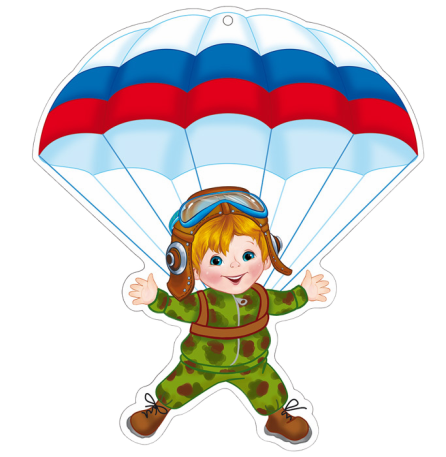 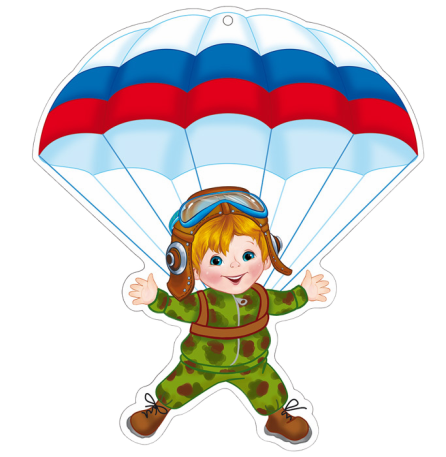 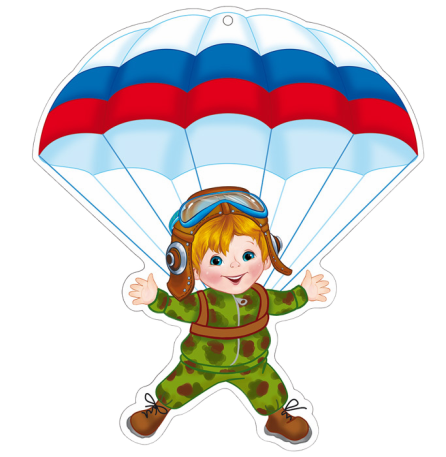 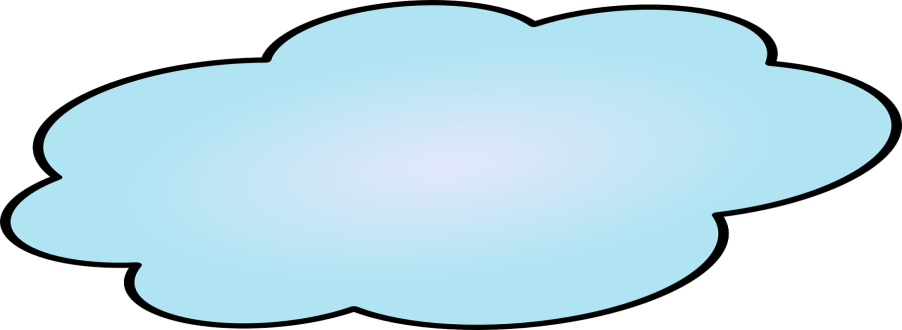 Спасибо за внимание!
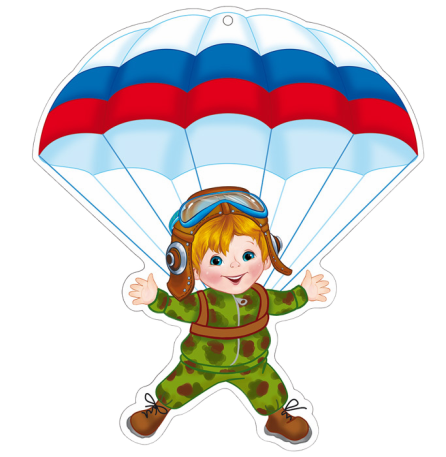 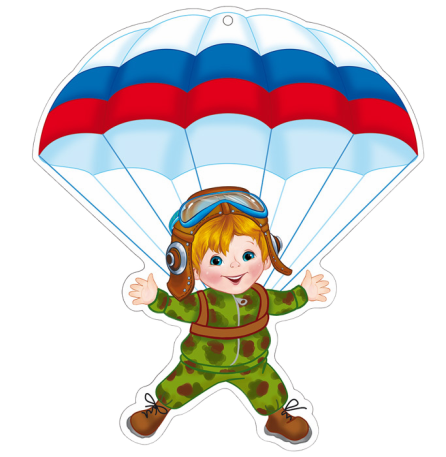 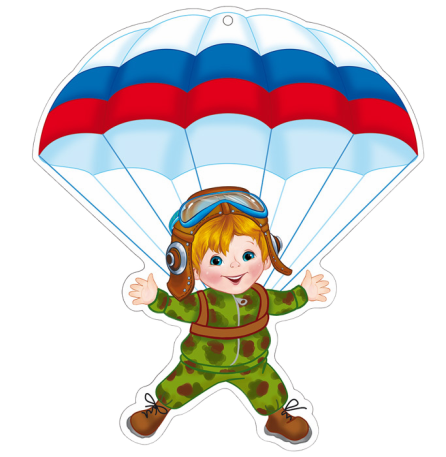 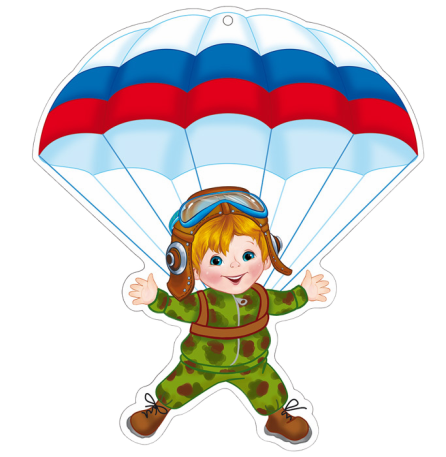